Jumpstarting your research agenda - RESOURCES
CARLY CUMMINGS, PHD, CPRA

SENIOR DIRECTOR
OFFICE OF RESEARCH AND FACULTY DEVELOPMENT (RFD)
Office of research and faculty development
Mission: To provide the resources and services to University of Idaho faculty that enhance their success and productivity in their field of scholarly efforts, with the ultimate goal of growing the U of I’s research enterprise
Across all disciplines
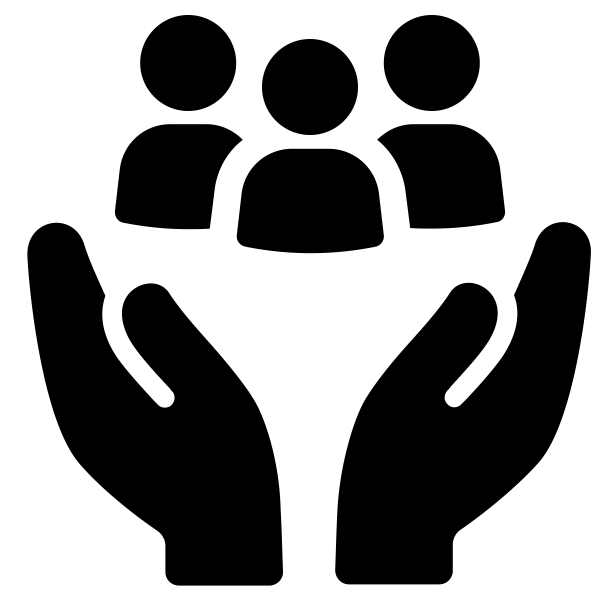 Who is the Office of research and faculty development (RFD)?
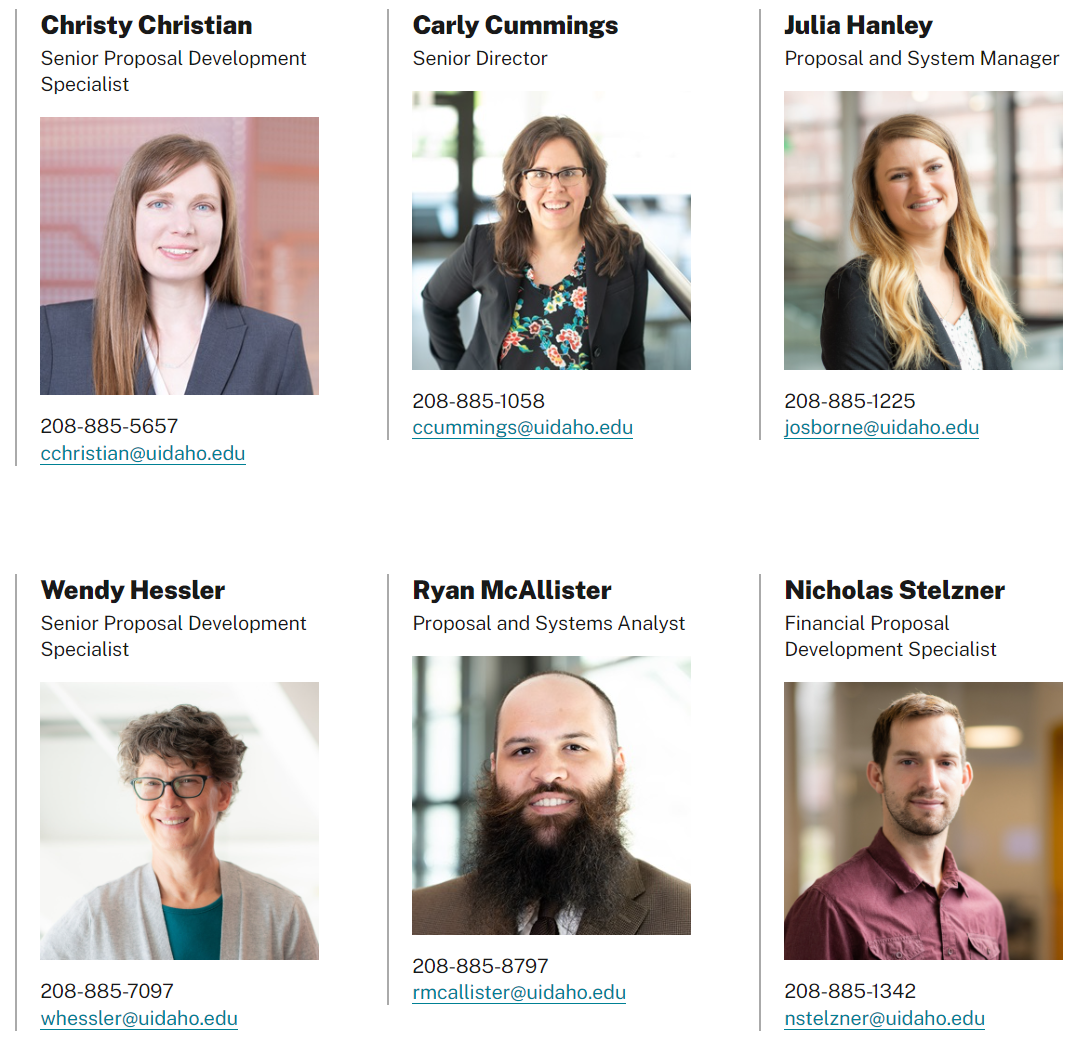 Eric Torok
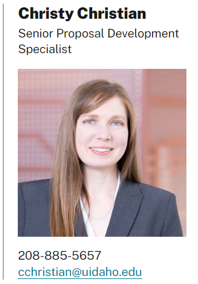 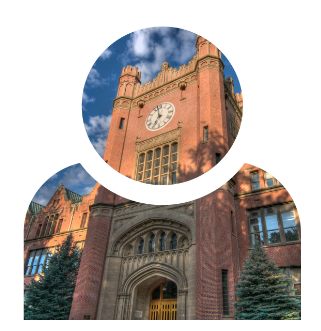 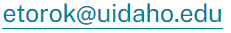 What does rfd do?
Proposal development services
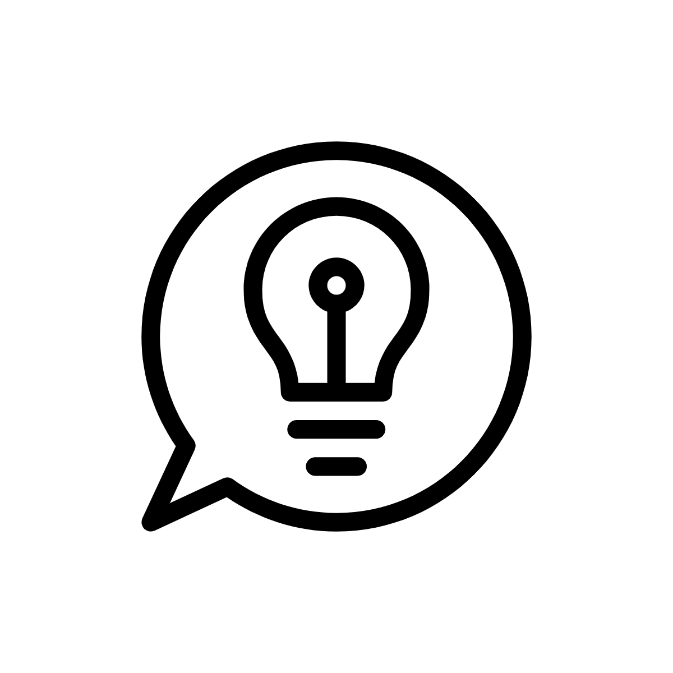 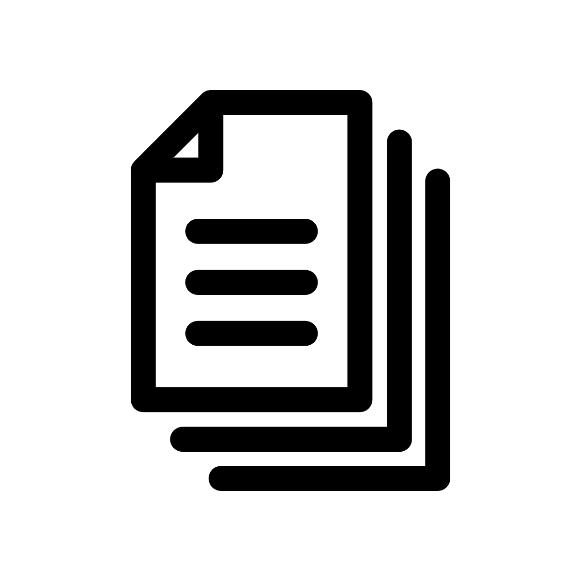 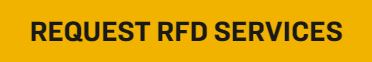 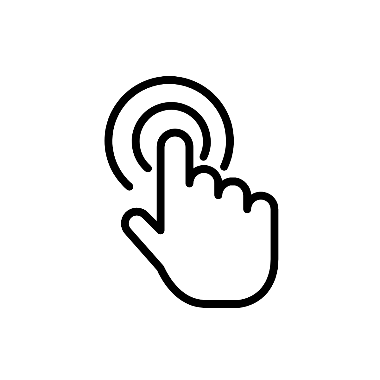 All services are optional and are granted on a first come, first served basis
Faculty development offerings
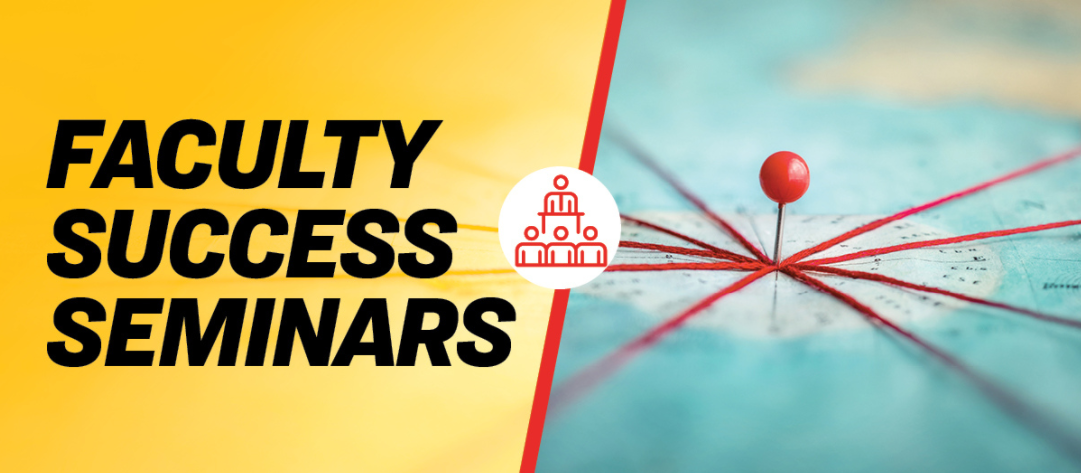 Proposal competitiveness tips from Program Officers and U of I experts
>50 Recordings and presentations available here
Faculty development offerings
Fall 2023 Planning and Writing Successful Grant Proposals 4-part seminar series
Apply here by 9/1 
5 seats reserved for new faculty members
NSF Program Officer visit 8/31 (Correction)
Seminar: 9:00 – 10:00 a.m. PT, IRIC 305
NEW: U of I CAREER Club
Cohort writing and support program
Application window: Nov. 13 – Dec. 20
Intro to NSF CAREER seminar on Nov. 29, 12:30 – 1:30 p.m. PT 
Stay tuned
Leadership development offerings
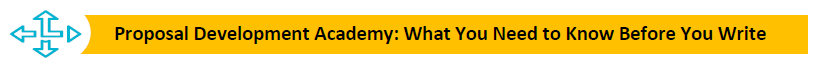 Enhancing proposal readiness of early-career faculty members




9-week cohort program in Spring semesters 
Fridays 10:30 a.m. – 12:00 p.m. PT
Dean nomination in October to participate
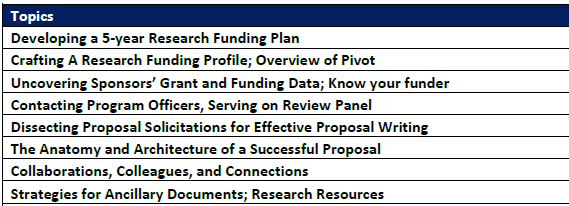 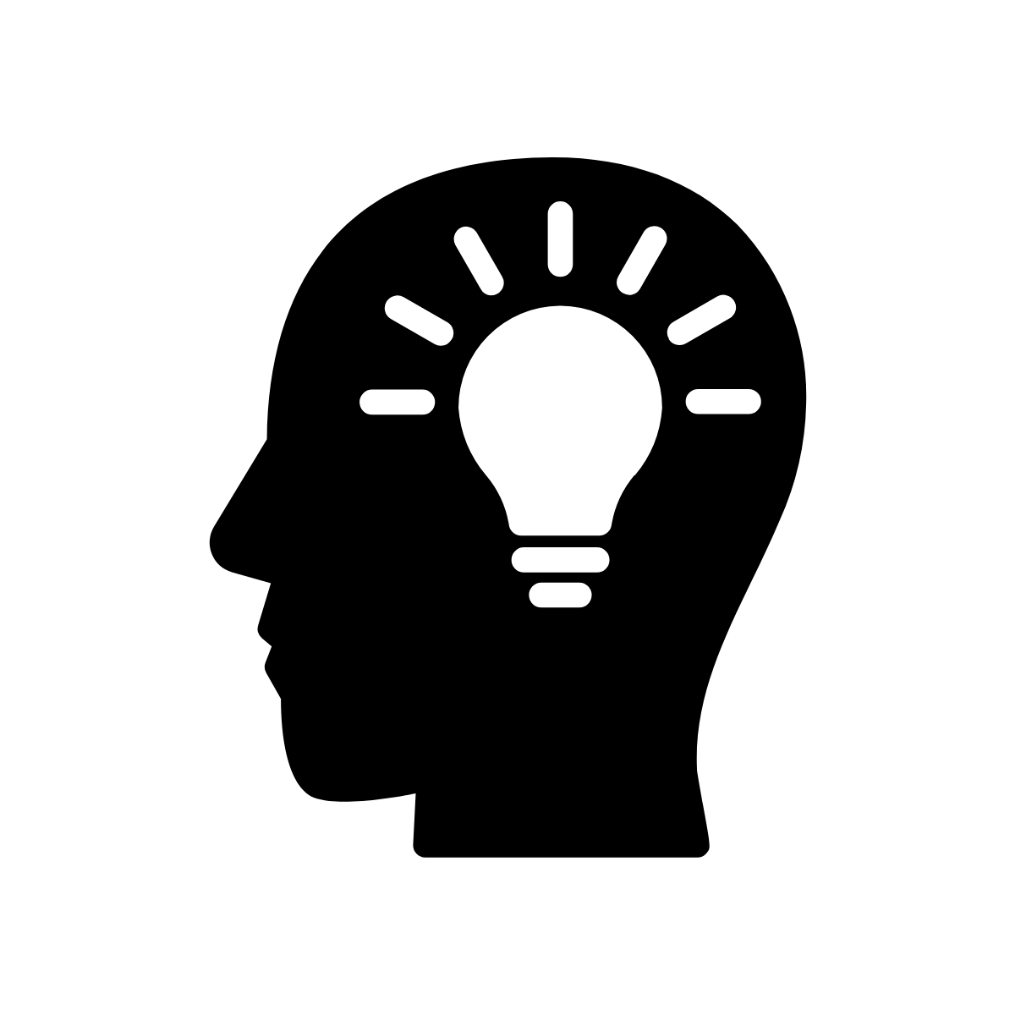 Manage limited submissions
Limited submission (LS) funding opportunities: the funding agency restricts the number of applications an institution is allowed to submit. 
The RFD LS team has established processes for selecting the proposal(s) that will be submitted by the U of I in response to these opportunities.
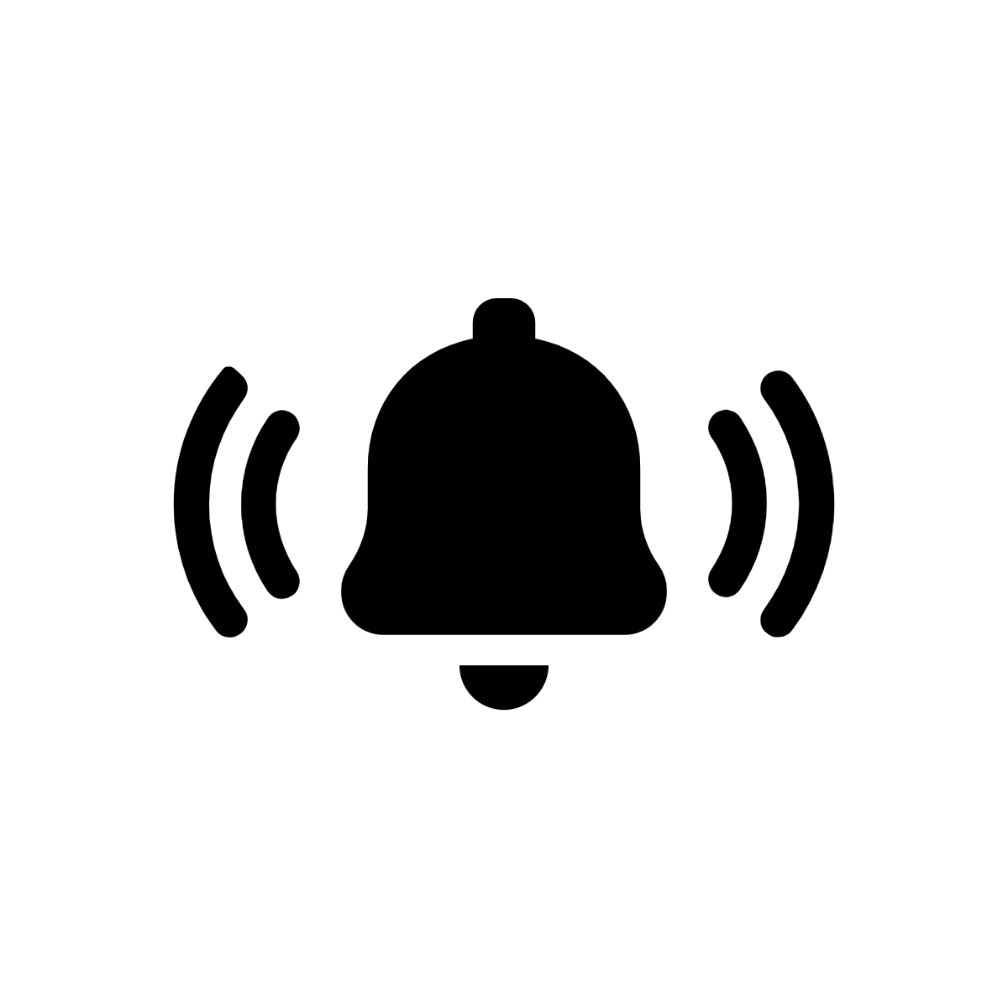 Office of research and Economic development (ORED)
ORA: Office of Research Assurances
OSP: Office of Sponsored Programs
OTT: Office of Technology Transfer
Office of research and Economic development
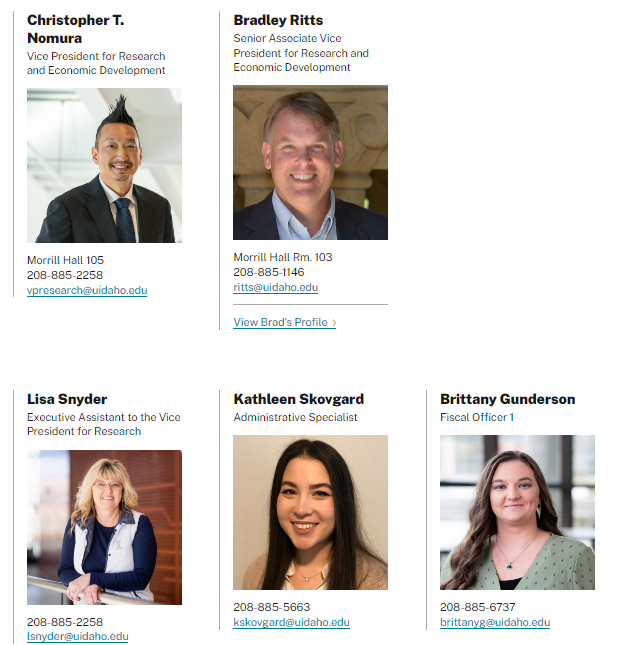 Internal funding opportunities
P3-R1 Grant Matching Program
Contact Brad Ritts 
Operation Resubmission Success
Contact Carly Cummings
Meet Your Program Officer
Contact Carly Cummings
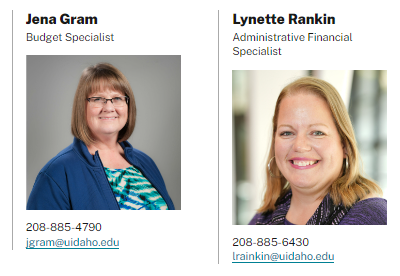 Office of research Assurances
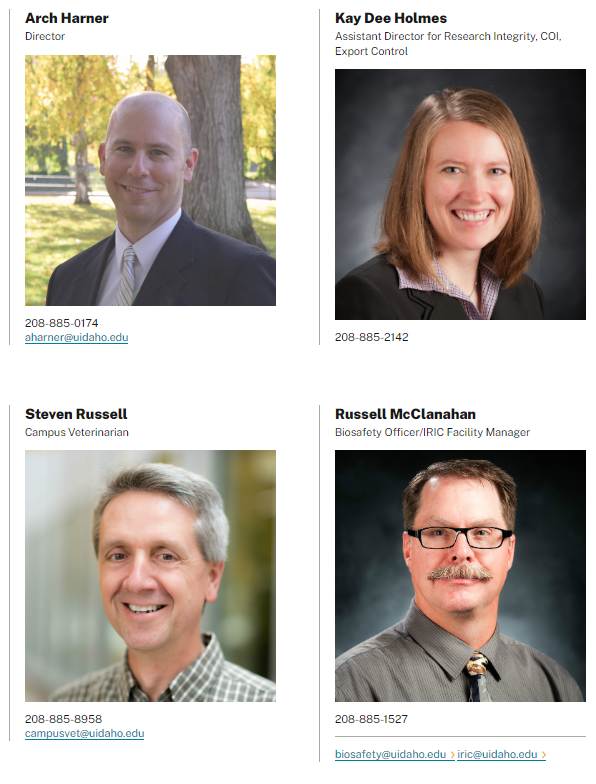 Institutional Animal Care and Use Committee (IACUC)
Biosafety (IBC)
Human Protections Research (IRB)
Responsible Conduct of Research
Financial Conflict of Interest
Unmanned Aircraft Systems
Export Control
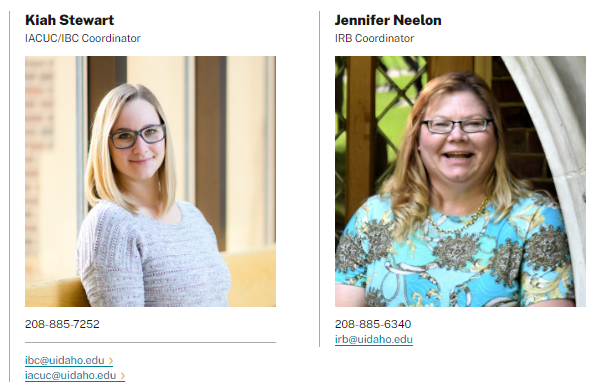 WEBSITE
Office of sponsored programs
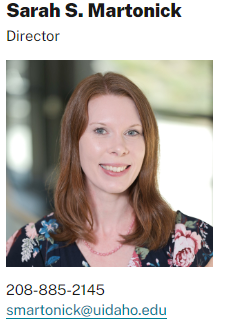 Compliance review and submission of proposal documents (pre-award )
Sponsored Programs Administrator (SPA)
VERAS portal
Set up awards from external sponsors (post-award)
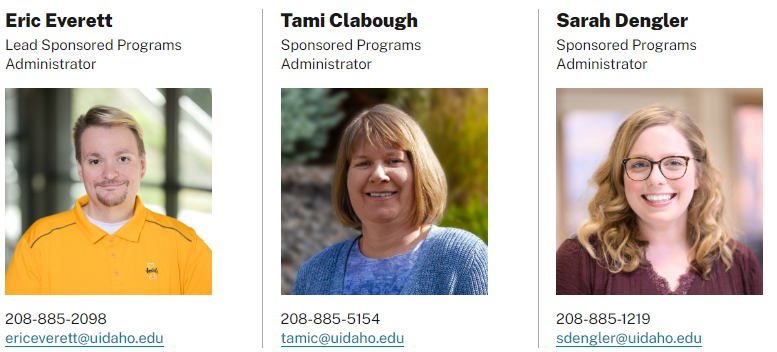 WEBSITE
Office of Technology transfer
U of I faculty requirements and forms to patent and license in innovation, discovery, or invention
Resources to learn about patent, intellectual property and external resources
Forming a corporate partnership
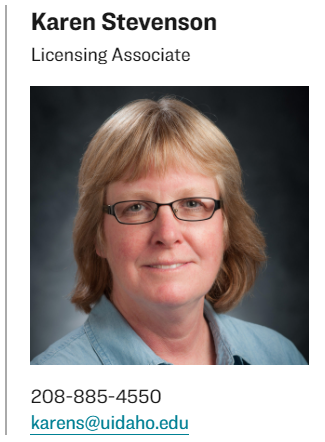 WEBSITE
How to stay current
Sign up for OSPPI listserv here
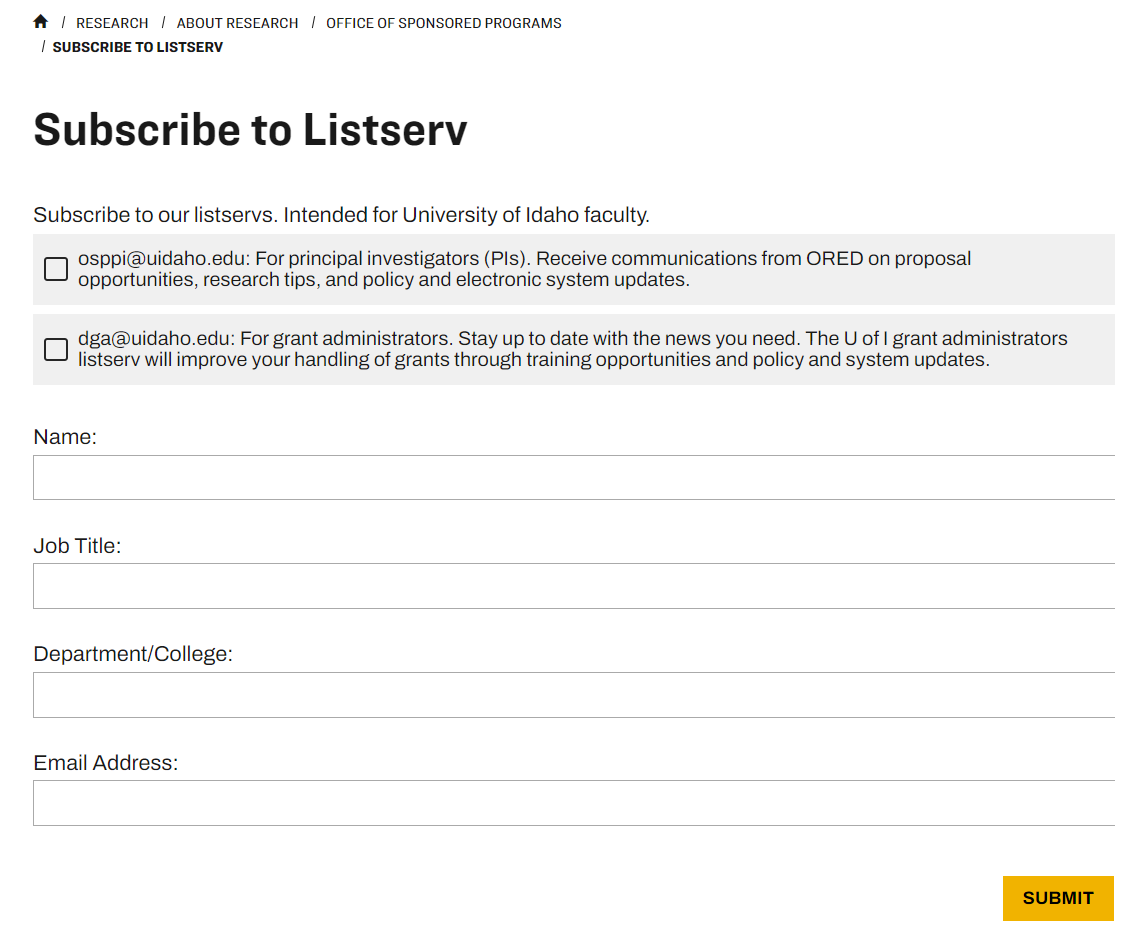 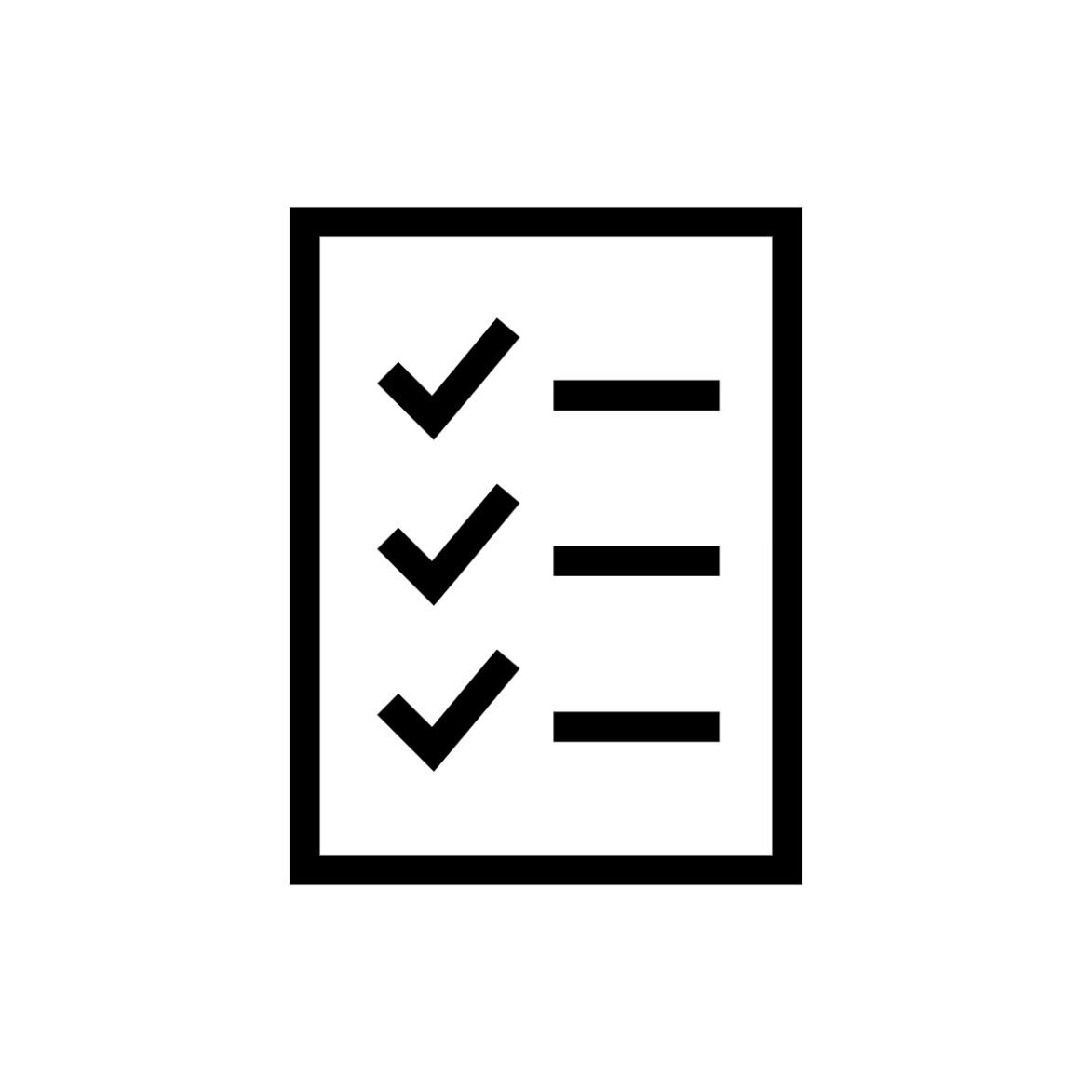 Next/First steps
Sign up for the OSPPI listserv
Review our website and tri-fold brochure
Proposal development resources
Review and request our services
Consultations are welcome!
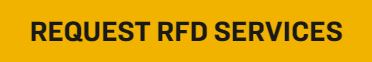 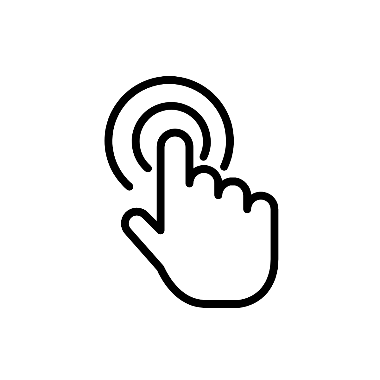 Take home messages
The University of Idaho provides multiple levels of support for your success and jumpstarting your research agenda
Contact ORED offices with any questions related to research and scholarly efforts
We look forward to working with you!
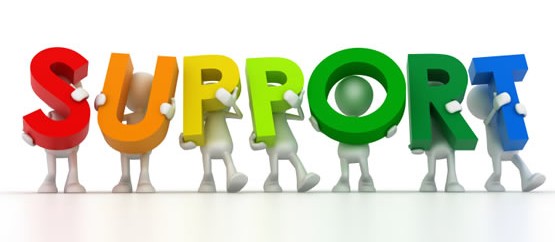 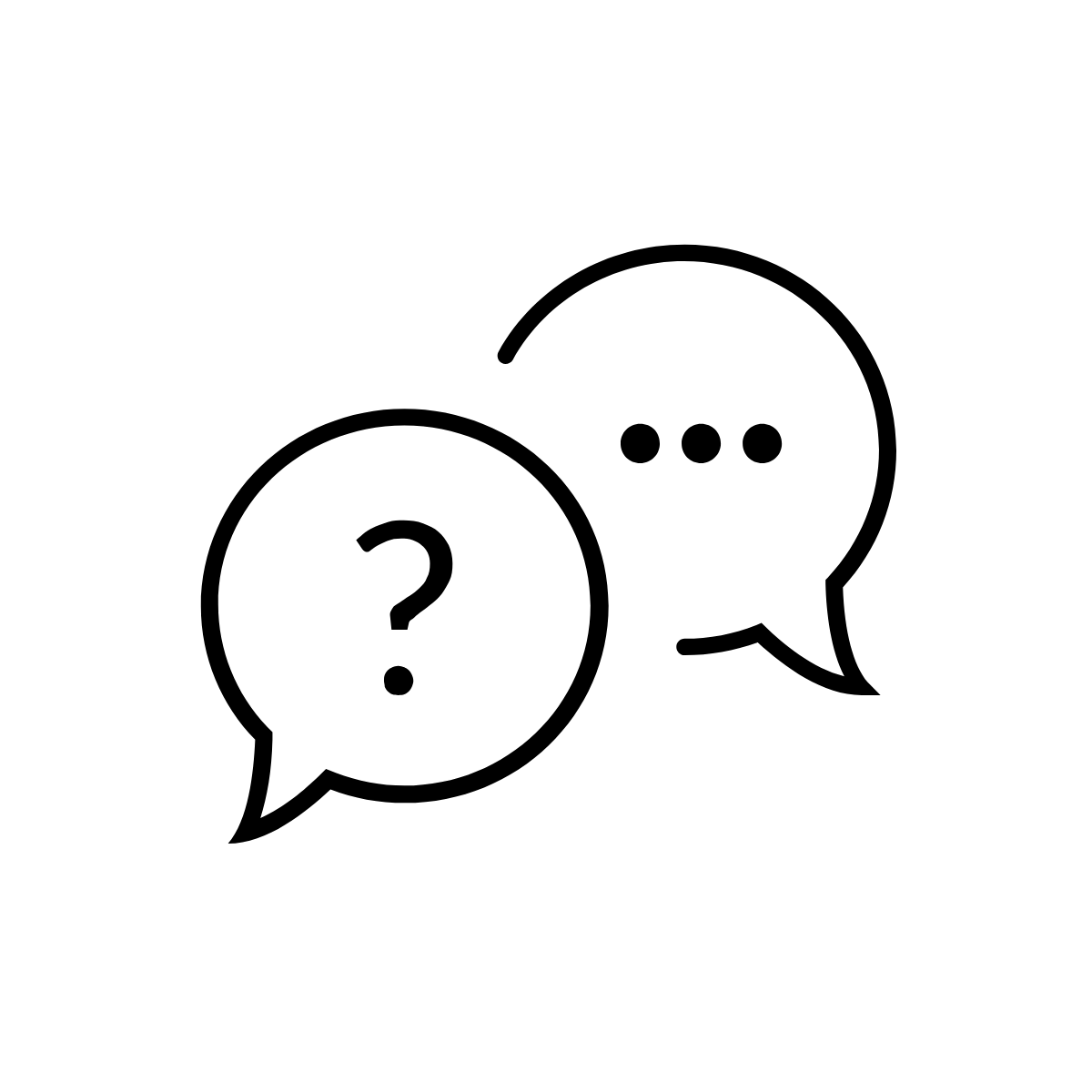